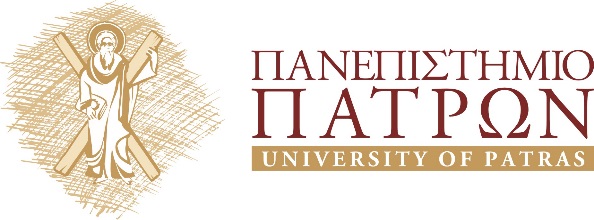 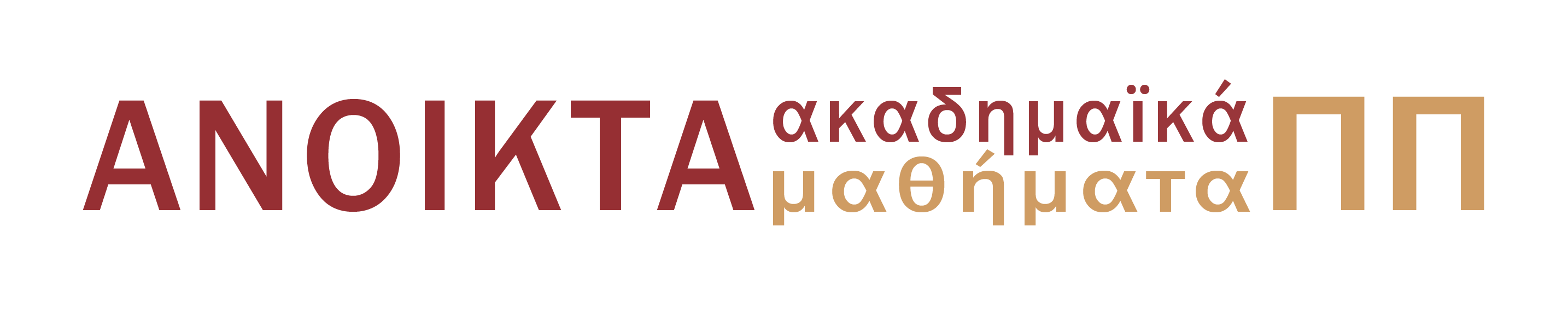 ΦΙΛΟΣΟΦΙΑ ΤΟΥ ΔΙΚΑΙΟΥ Ενότητα 6: Θετικιστικές σχολές δικαίου
 Διδάσκων: Μιχαήλ Παρούσης, Αναπλ. Καθηγητής
Σχολή Ανθρωπιστικών και Κοινωνικών ΣπουδώνΤμήμα Φιλοσοφίας
Σκοποί ενότητας
Το δίκαιο και η φύση του

Θετικιστικές σχολές δικαίου
. 1.Τί ονομάζουμε δίκαιο; Ποιά είναι η φύση του;
κοινωνιολογικές θεωρίες δικαίου:
Θέτουν ένα πρόβλημα πηγών του δικαίου
Πόσο μπορούμε να το αντιμετωπίσουμε ως σύστημα κανόνων
 Το δίκαιο ως κοινωνικό φαινόμενο
Παρατηρούμε κάποιες κανονικότητες στον κοινωνικό χώρο
2.Θετικισμός
Η πλειοψηφία δρα με συγκεκριμένο τρόπο

Έχει σημασία το γιατί ακολουθεί η πλειοψηφία τη συγκεκριμένη συμπεριφορά και ένα μικρό ποσοστό ακολουθεί  μια άλλη
3. Φιλοσοφική παράδοση
Τηρώ το δίκαιο γιατί έτσι μπορώ να είμαι δίκαιος
Τεκμήριο δίκαιης συμπεριφοράς αποτελεί το να τηρούμε το νόμο και έτσι θεμελιώνουμε την ανθρώπινη ηθικότητα
Σχέση αμοιβαιότητας και ισότητας
4. Δικαιοσύνη-φρόνηση- ενάρετος άνδρας
Αριστοτέλης: ο ενάρετος θα πρέπει να διαθέτει φρόνηση
Φρόνηση μου δίνει η παιδεία
Η φρόνηση είναι το μέσο για την επιλογή των πράξεων που δείχνουν ότι είμαι ενάρετος
5. Επίκουρος
Η φρόνηση είναι πιο σημαντική από την φιλοσοφία
Η δικαιοσύνη προκύπτει από την αίσθηση που μας δίνει η φρόνηση στο να είμαστε ανταποδοτικοί στις συμφωνίες μας
Η σκοπιμότητα ταυτίζεται με τη ρυθμιστικότητα ως ιδιότητα του νόμου
Ασφάλεια δικαίου
6.Gustav Radbruch
Έχει θεματοποιήσει 2 φορές  την σχέση ασφάλειας δικαίου-δικαιοσύνης-σκοπιμότητας:
 1η φάση: η ασφάλεια δικαίου είναι    σημαντική → πρέπει να αποδεχόμαστε την τυπική ισχύ του νόμου
2η φάση: όταν το περιεχόμενο του δικαίου αντανακλά αδικία δεν γίνεται αποδεκτό
7. H.L.A.  Hart
The Concept of Law
Αν το δίκαιο υφίσταται ως σύστημα κανόνων το πρόβλημα είναι πώς θα ξεπεράσουμε την αντίφαση του Austin και Kelsen
Υπάρχουν συστήματα κανόνων, πρωτογενών, και δευτερογενών
8. Τρία βασικά κριτήρια ισχύος του νόμου
Ιεραρχικό: ο ανώτερος νόμος καταργεί τον κατώτερο
Χρονικό: ο νεότερος νόμος καταργεί τον παλιότερο
Περιεχομενικό: ο ειδικότερος νόμος καταργεί τον γενικότερο
Τέλος ενότητας
Σημείωμα Αναφοράς
Copyright Πανεπιστήμιο Πατρών, Παρούσης Μιχαήλ 2015. «Φιλοσοφία του Δικαίου. Θετικιστικές σχολές δικαίου». Έκδοση: 1.0. Πάτρα 2014. Διαθέσιμο από τη δικτυακή διεύθυνση:https://eclass.upatras.gr/courses/PHIL1918/
Χρηματοδότηση
Το παρόν εκπαιδευτικό υλικό έχει αναπτυχθεί στo πλαίσιo του εκπαιδευτικού έργου του διδάσκοντα.
Το έργο «Ανοικτά Ακαδημαϊκά Μαθήματα στο Πανεπιστήμιο Πατρών» έχει χρηματοδοτήσει μόνο την αναδιαμόρφωση του εκπαιδευτικού υλικού. 
Το έργο υλοποιείται στο πλαίσιο του Επιχειρησιακού Προγράμματος «Εκπαίδευση και Δια Βίου Μάθηση» και συγχρηματοδοτείται από την Ευρωπαϊκή Ένωση (Ευρωπαϊκό Κοινωνικό Ταμείο) και από εθνικούς πόρους.
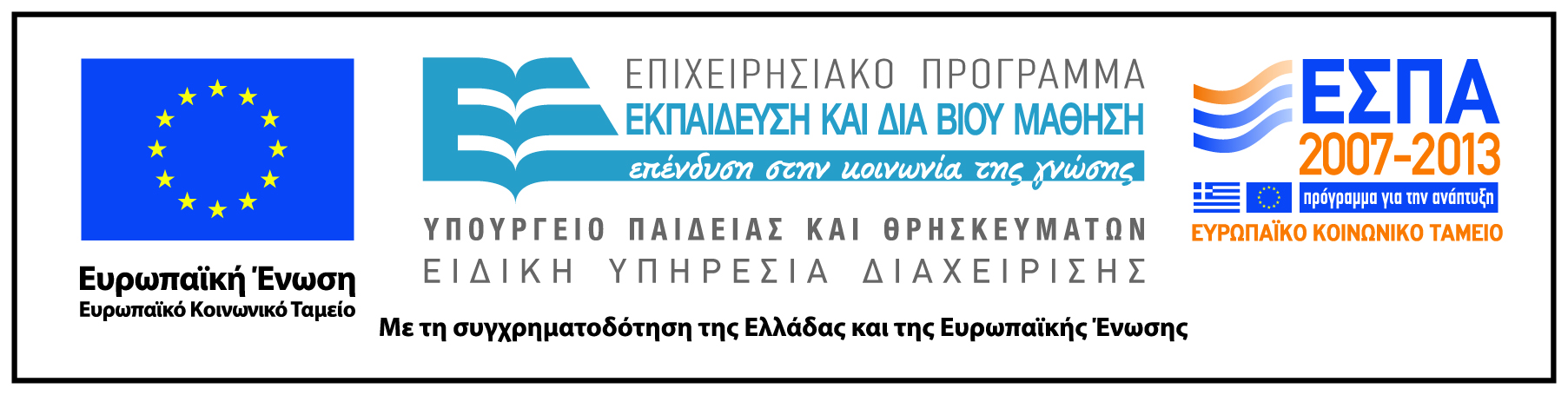 Σημείωμα Αδειοδότησης
Το παρόν υλικό διατίθεται με τους όρους της άδειας χρήσης Creative Commons Αναφορά, Μη Εμπορική Χρήση Παρόμοια Διανομή 4.0 [1] ή μεταγενέστερη, Διεθνής Έκδοση.   Εξαιρούνται τα αυτοτελή έργα τρίτων π.χ. φωτογραφίες, διαγράμματα κ.λ.π.,  τα οποία εμπεριέχονται σε αυτό και τα οποία αναφέρονται μαζί με τους όρους χρήσης τους στο «Σημείωμα Χρήσης Έργων Τρίτων».



    
                 
[1] http://creativecommons.org/licenses/by-nc-sa/4.0/
 

Ως Μη Εμπορική ορίζεται η χρήση:
που δεν περιλαμβάνει άμεσο ή έμμεσο οικονομικό όφελος από την χρήση του έργου, για το διανομέα του έργου και αδειοδόχο
που δεν περιλαμβάνει οικονομική συναλλαγή ως προϋπόθεση για τη χρήση ή πρόσβαση στο έργο
που δεν προσπορίζει στο διανομέα του έργου και αδειοδόχο έμμεσο οικονομικό όφελος (π.χ. διαφημίσεις) από την προβολή του έργου σε διαδικτυακό τόπο

Ο δικαιούχος μπορεί να παρέχει στον αδειοδόχο ξεχωριστή άδεια να χρησιμοποιεί το έργο για εμπορική χρήση, εφόσον αυτό του ζητηθεί.
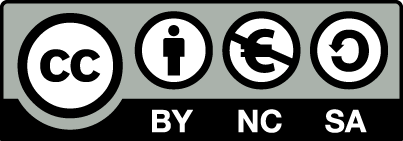